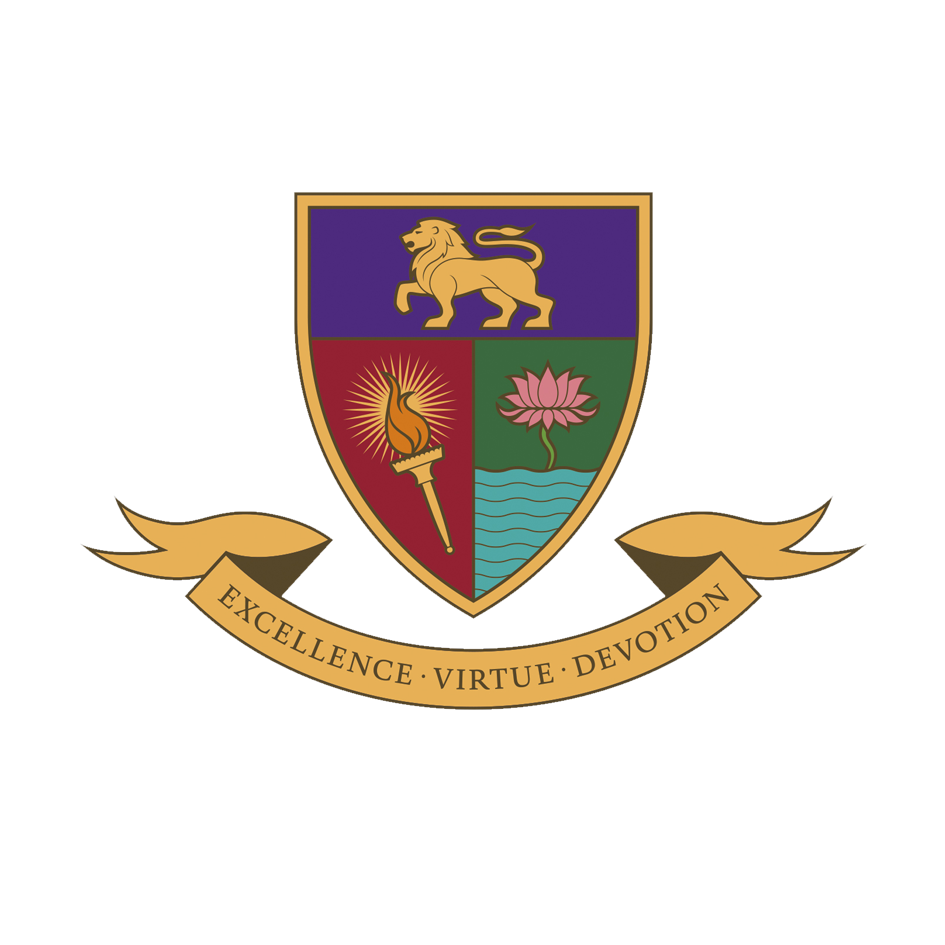 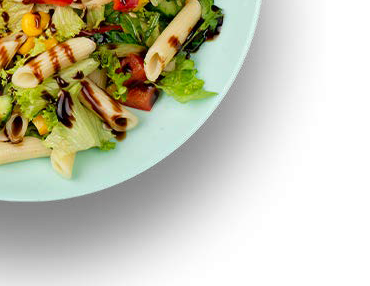 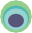 Autumn & Winter 
Menu 2023
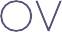 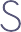 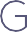 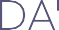 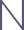 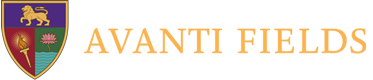 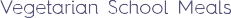 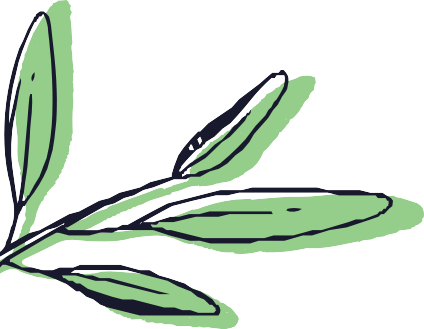 Please Note: Salad bar, fresh breads & fruits, omega 3 seeds are available every day
Gluten free option and vegan option are available every day
Week 1 commencing: 28/8/23, 18/9/23, 9/10/23, 30/10/23, 20/11/23, 11/12/23, 8/1/24, 29/1/24
Week 2 commencing: 4/9/23, 25/9/23, 6/11/23, 27/11/23, 15/1/24, 5/2/24
Week 3 commencing: 11/9/23, 2/10/23, 13/11/23,  4/12/23, 22/1/24, 12/2/24
Ekadashi:  25/9/23, 10/10/23, 8/11/23, 23/11/23, 8/12/23
Allergens - 
D - Contains dairy | G - Gluten| S – Soya | Mu – Mustard | 

Please speak to a member of our staff for more information
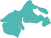 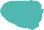 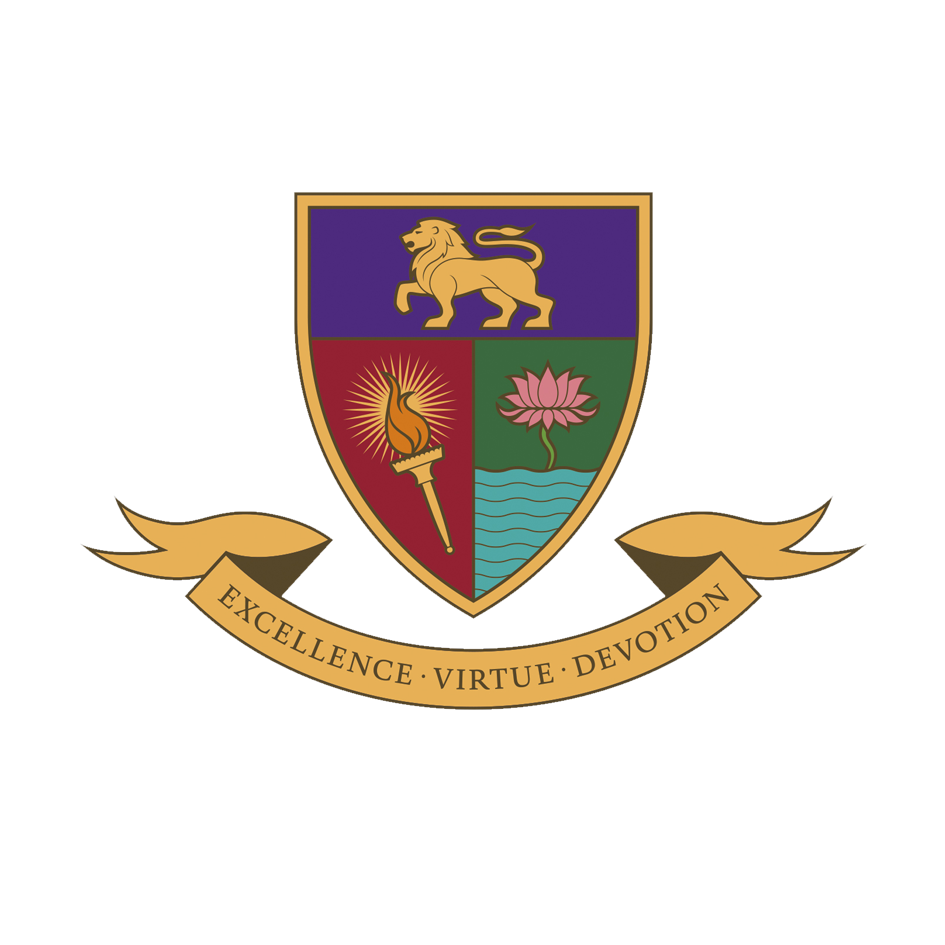 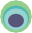 Autumn & Winter Grab & Go option 2023
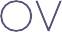 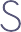 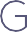 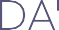 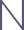 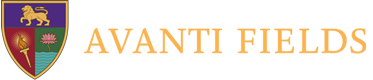 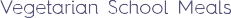 Allergens for all Sandwiches

Mk - Contains dairy | G - Contains Gluten |  S - Soya
Jacket potato with toppings* - May contain Dairy if cheese or butter topping is chosen
Please Note: Salad bar, fresh breads & fruits are available every day; Seasonal fruits and vegetables are used
Gluten free option and vegan option are available every day
Week 1 commencing: 28/8/23, 18/9/23, 9/10/23, 30/10/23, 20/11/23, 11/12/23, 8/1/24, 29/1/24
Week 2 commencing: 4/9/23, 25/9/23, 6/11/23, 27/11/23, 15/1/24, 5/2/24
Week 3 commencing: 11/9/23, 2/10/23, 13/11/23,  4/12/23, 22/1/24, 12/2/24
Ekadashi:  25/9/23, 10/10/23, 8/11/23, 23/11/23, 8/12/23
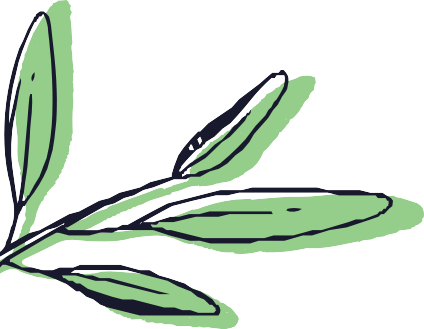 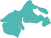 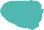 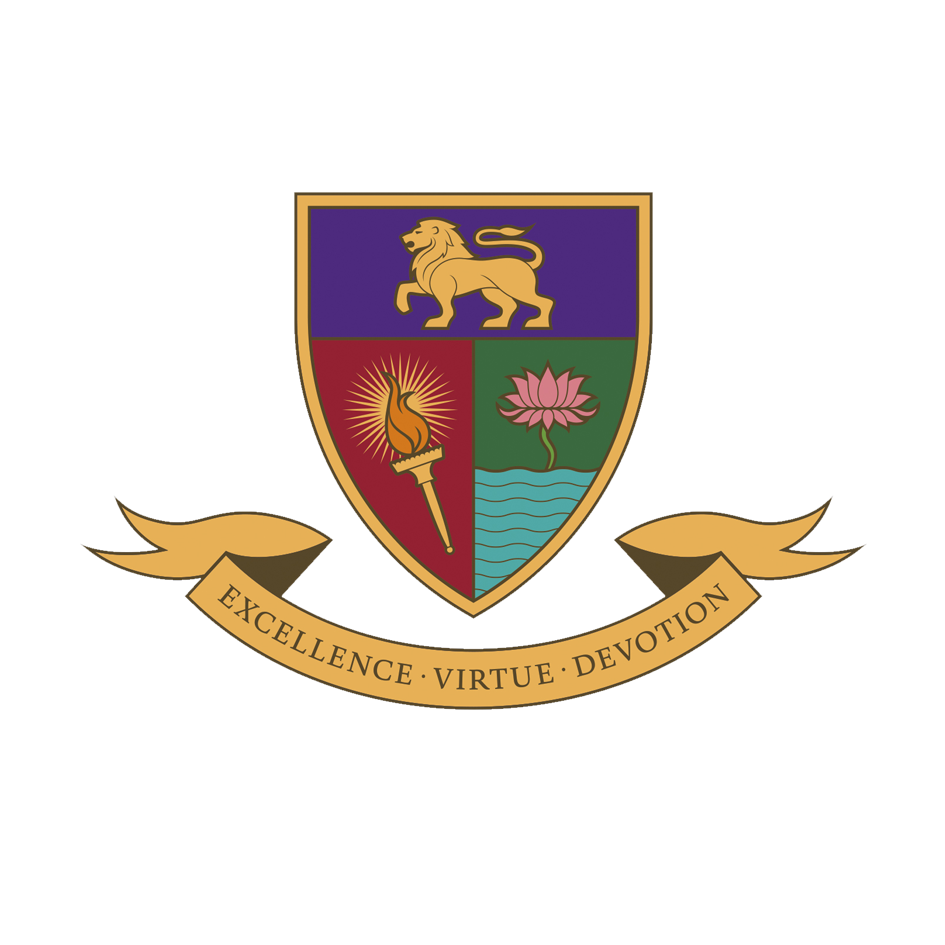 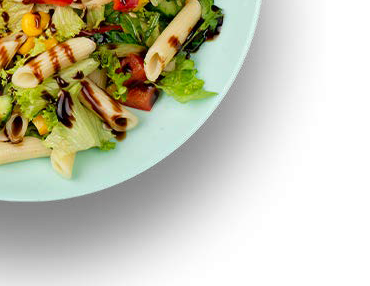 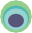 Autumn & Winter mid morning break 2023
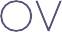 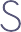 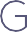 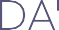 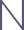 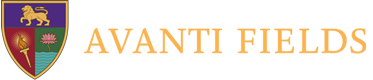 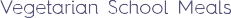 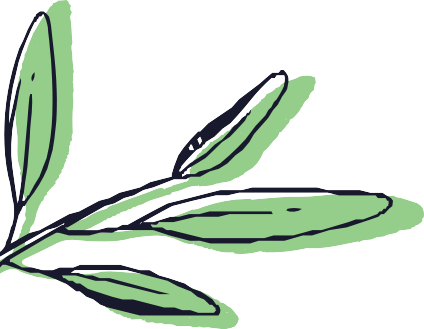 Allergens - 
Mk - Contains dairy | G - Contains gluten | DG - Contains dairy & gluten
| S – Soya | M – Mustard
Please Note: Salad bar, fresh breads & fruits are available every day; Seasonal fruits and vegetables are used
Gluten free option and vegan option are available every day
Week 1 commencing: 28/8/23, 18/9/23, 9/10/23, 30/10/23, 20/11/23, 11/12/23, 8/1/24, 29/1/24
Week 2 commencing: 4/9/23, 25/9/23, 6/11/23, 27/11/23, 15/1/24, 5/2/24
Week 3 commencing: 11/9/23, 2/10/23, 13/11/23,  4/12/23, 22/1/24, 12/2/24
Ekadashi:  25/9/23, 10/10/23, 8/11/23, 23/11/23, 8/12/23
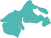 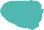 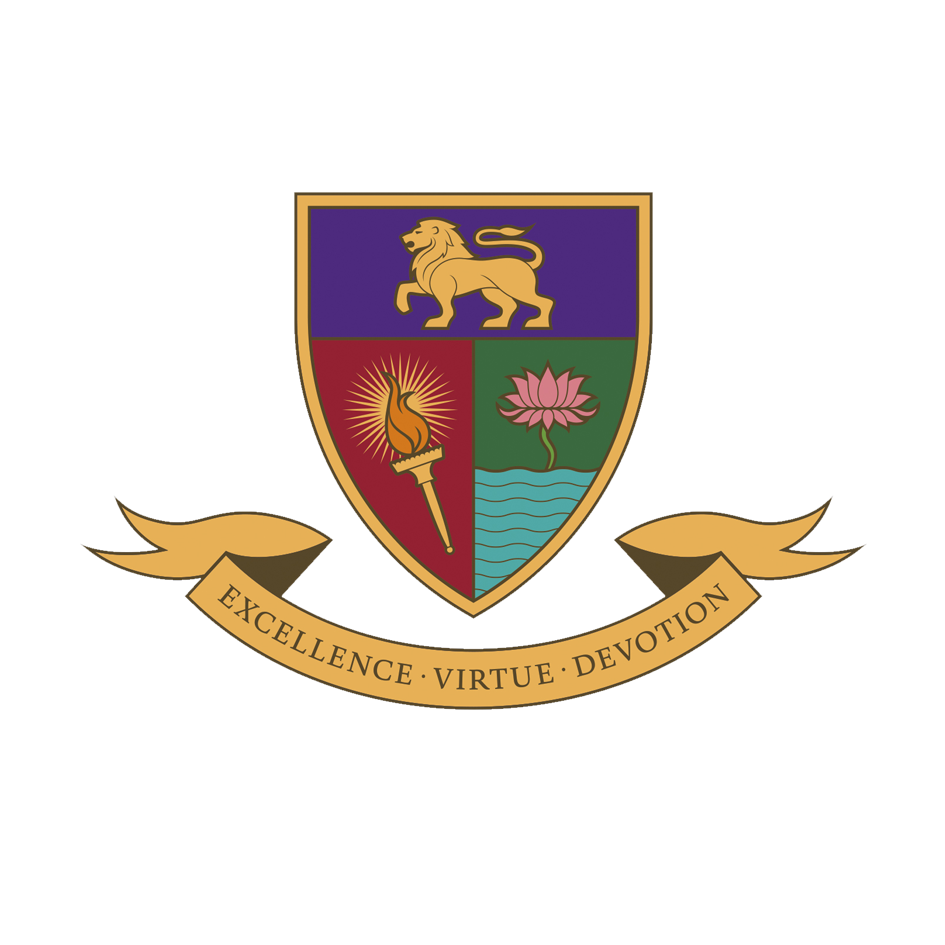 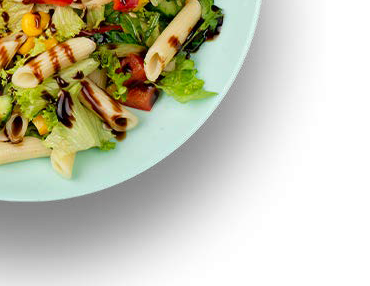 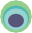 Drink Menu 2023/2024
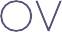 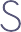 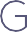 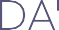 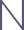 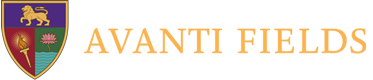 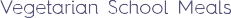 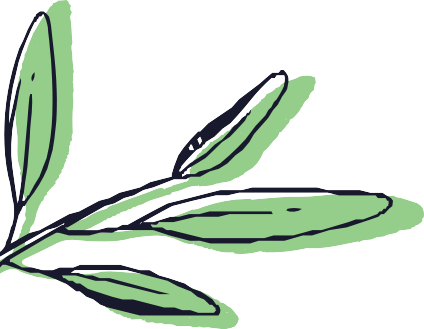 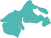 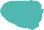